Grade 5 MATH:
Oregon Department of Education Standards for 
Practice or Progress Monitoring.
Teachers:  To assure that the above standards are understood, always remind, ask and show your students:


5.1.6
How could you describe the path from one coordinate to another?    How would you use a coordinate graph in the real world?

BRIDGES CORRELATION to 5.1.6

Grade 5

Unit 1, Session 18
Unit 7, Sessions 4–7	
Home Connections, Vol. 1: HC 29
Home Connections, Vol. 2: HC 64	
March Calendar Grid Number Corner Student Book, pages 131, 13
Bridges Practice Book, pages 55, 98
Informal Unit 1, Session 18 (Work Sample)
Unit 7, Session 5 (Work Sample)
Bridges Practice Book, pages 55, 98	
Forma lUnit 7, Sessions 3 & 16
(Unit Pre- and Post-Assessments and Student Reflection Sheet)
Current Standard:
5.1 Number and Operations and Data Analysis: Develop an understanding of and fluency with addition and subtraction of fractions and decimals.
Book #3
This booklet will focus ONLY on the items in 
Bold Black [5.1.6 and5.1.7] in the table below.
5.17
How do graphs provide information?
How do you choose the appropriate graph to represent information?  

BRIDGES CORRELATION to 5.1.7 

Unit 7, Session 7	
Home Connections, Vol. 2: HC’s 42, 43, 45, 47, 48, 52, 58, 64	
January Calendar Collector
March Calendar Collector
Number Corner Student Book, pages 100–101, 134, 141	
Set E1 Data Analysis: Probability & Technology, Activities 1 & 2 and independent Worksheet 1
Bridges Practice Book, pages 87, 88, 93, 94, 95, 96, 136, 138	
Informal
Bridges Practice Book, pages 87, 88, 93, 94, 95, 96, 136, 138	
Formal
Unit 5, Sessions 2 & 19 (Unit Pre- and Post-Assessments)
Number Corner Teacher’s Guide, pages 232–236 (Checkup 2)
The test samples and strand data for this booklet can be found on the Oregon State Departments of Education web site.  The use of this booklet was designed for the Hillsboro School District based on HSD Power Standards along with the ODE strand categories.  This booklet is paid for and furnished to teachers for instruction by the HSD.

The concept of this booklet was created by Rick & Susan Richmond
© Rick & Susan Richmond 2010  Revision: Original 03-2010  Revision 10-2011

No part of this publication may be reproduced or transmitted in any form or by any means, electronic or mechanical, without written permission from Rick & Susan Richmond and the Oregon State Department of Education and the Hillsboro School District.
These problems are presented in an OAKS testing format.
Page 11
5.1.6 Use ordered pairs on coordinate graphs to specify locations and describe paths
5.1.6 Use ordered pairs on coordinate graphs to specify locations and describe paths
The distance traveled on the path from point A to point B to point C is _______.




11


7


4


3
On a coordinate grid, which of the following describes a path to get from (0, 0) to (6, 3) to (8, 6)?



right 3, up 6, right 3, up 2

right 6, up 3, right 2, up 3

right 6, up 8, right 2, up 3

right 8, up 6, right 3, up 2
A
5
4
3
2
B
1
C
1
2
3
4
5
Do your work here:
Do your work here:
ODS Mathematics Test Specifications and Test Blueprints 2011-2012
ODS Mathematics Test Specifications and Test Blueprints 2011-2012
Page 10
Page 1
5.1.6 Use ordered pairs on coordinate graphs to specify locations and describe paths
5.1.6 Use ordered pairs on coordinate graphs to specify locations and describe paths
What is the perimeter of the rectangle ABCD that has vertices as A (4,1) , B (9,1), C (9,9), and D (4,9)?



 13 units

 18 units

 26 units

 40 units
On this graph, where is point E located?



 (3, 5)

 (5, 3)

 (6, 3)

 (8, 1)
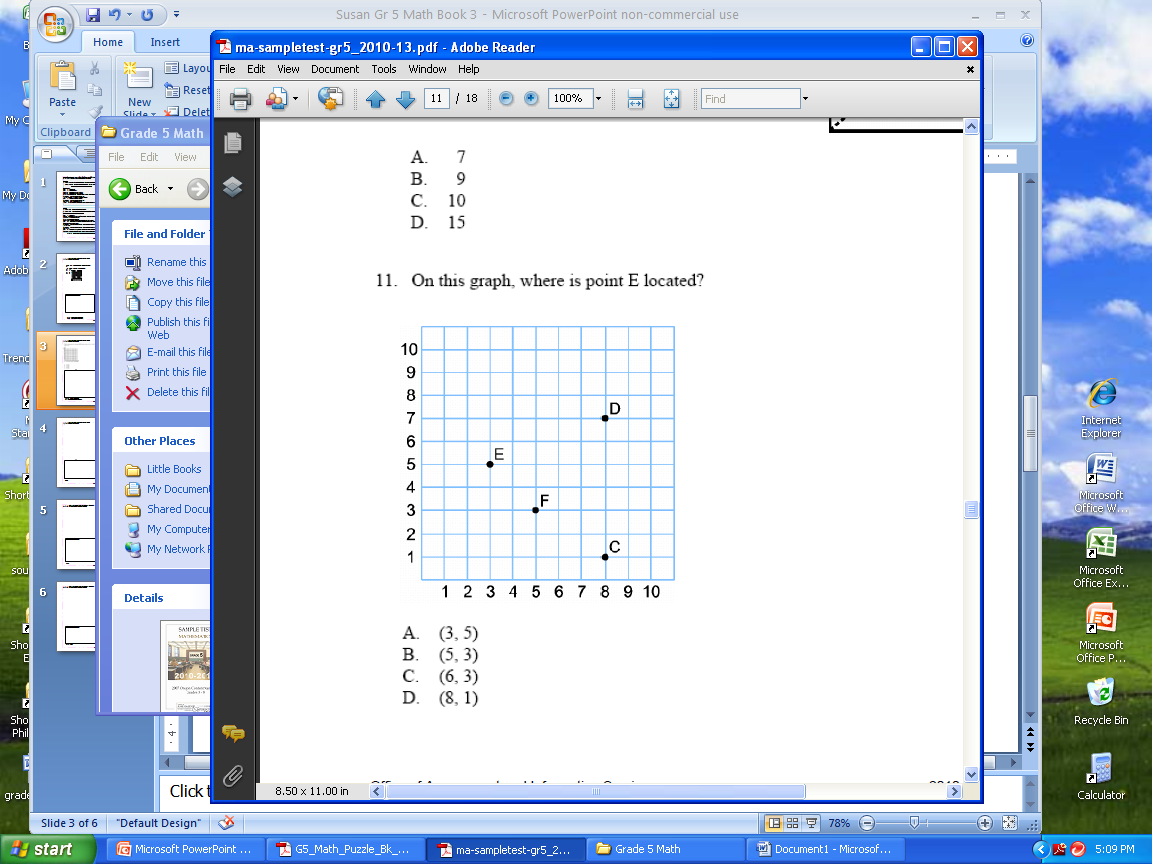 10
D
C
9
8
7
6
5
4
3
2
B
1
A
0
9
1
2
3
4
5
6
7
10
8
Do your work here:
Do your work here:
ODS Mathematics Test Specifications and Test Blueprints 2011-2013
2010 – 2012 Sample Tests Oregon Department of Education
Page 9
Page 2
5.1.6 Use ordered pairs on coordinate graphs to specify locations and describe paths
..
5.1.7 Construct and analyze double bar, line, and circle graphs to solve problems involving fractions and decimals.
Points R,S,T and U are plotted on the grid as shown.

	Which Point is located at (2, -2)?





Point R

Point S

Point T

Point U
The student café sells pizza, hamburgers, hot dogs, burritos, and fries.

	Which items DO NOT make up approximately one half of the sales?






Hamburger and fries

Hamburger, burrito, and pizza

Burrito and fries

Hot dog, burrito, and pizza
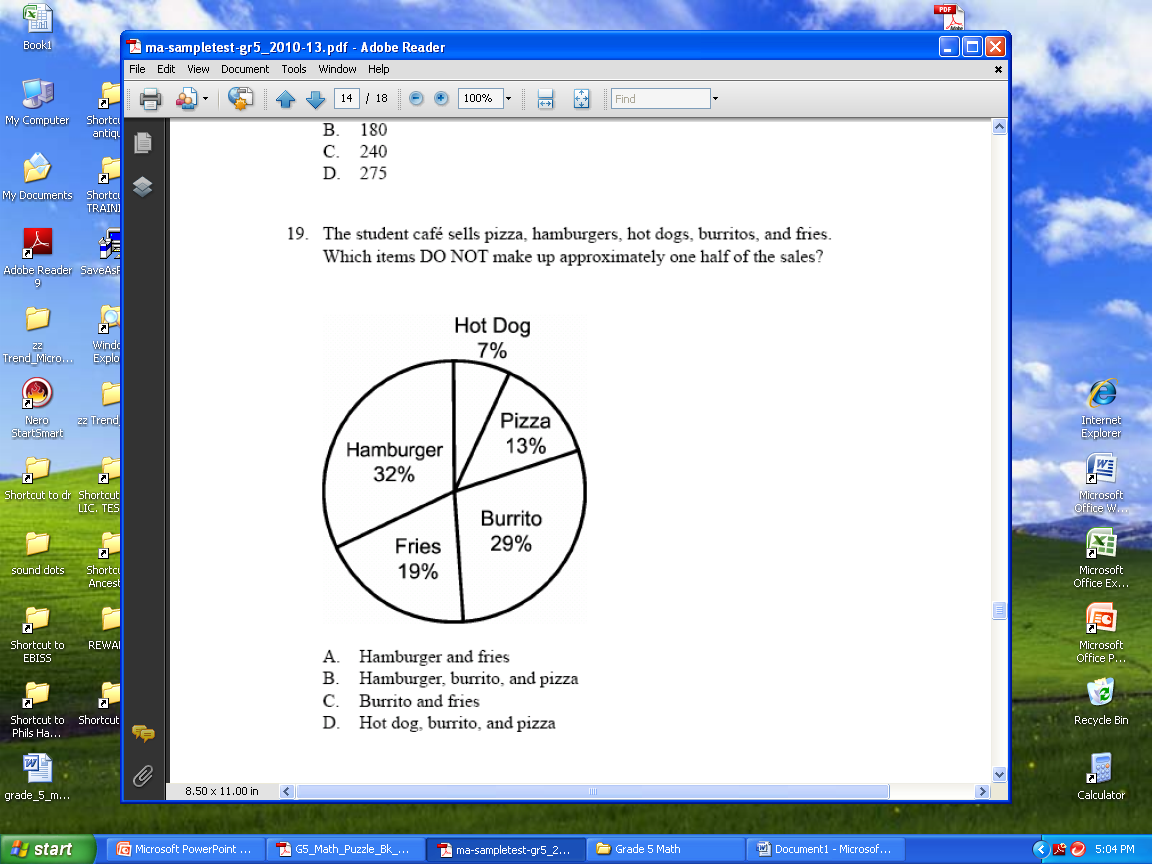 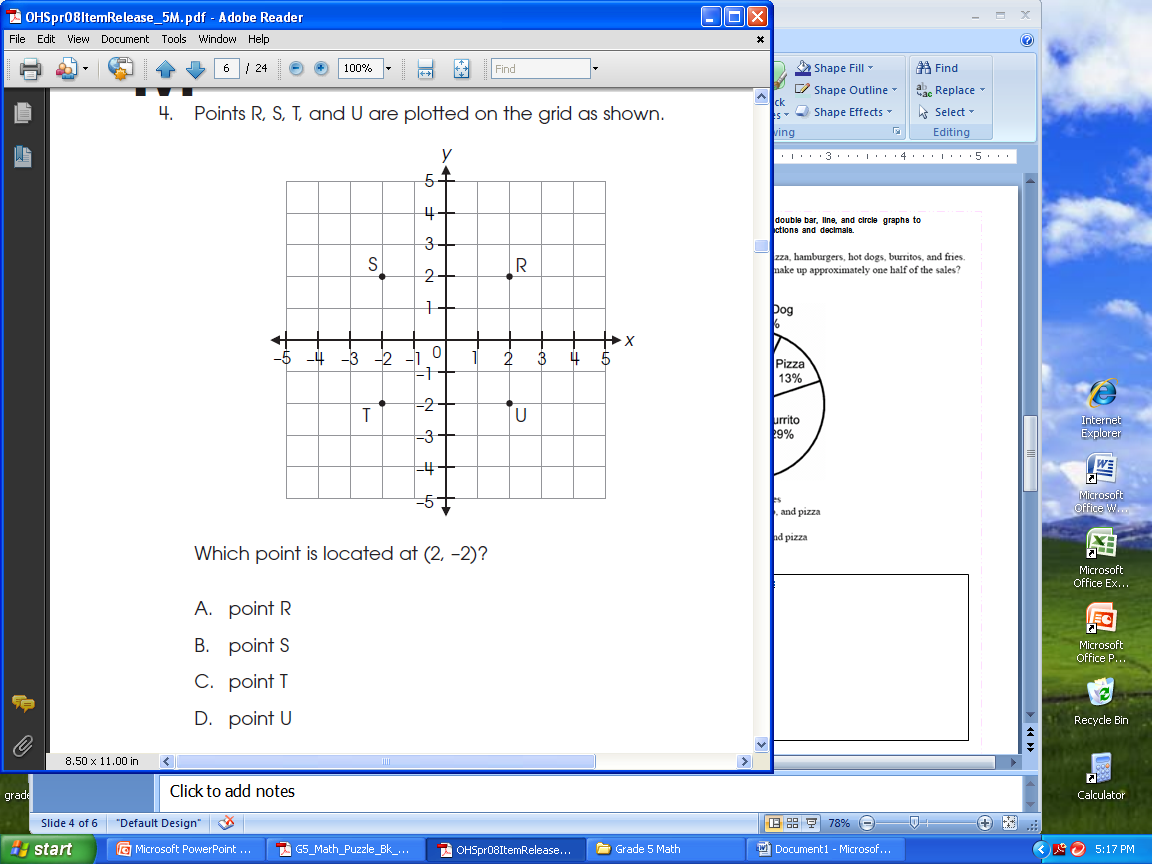 Do your work here:
Do your work here:
2010 – 2012 Sample Tests Oregon Department of Education
Rick and Susan Richmond 2010 - 2011
Page 3
Page 8
5.1.7 Construct and analyze double bar, line, and circle graphs to solve problems involving fractions and decimals.
5.1.7 Construct and analyze double bar, line, and circle graphs to solve problems involving fractions and decimals.
If 192 people were surveyed, how many more people voted for sheep than for turkeys?





48

64

16

176
Part of this rectangle is shaded.

Which number represents the shaded part of the rectangle?



25%

0.3

0.67

75%
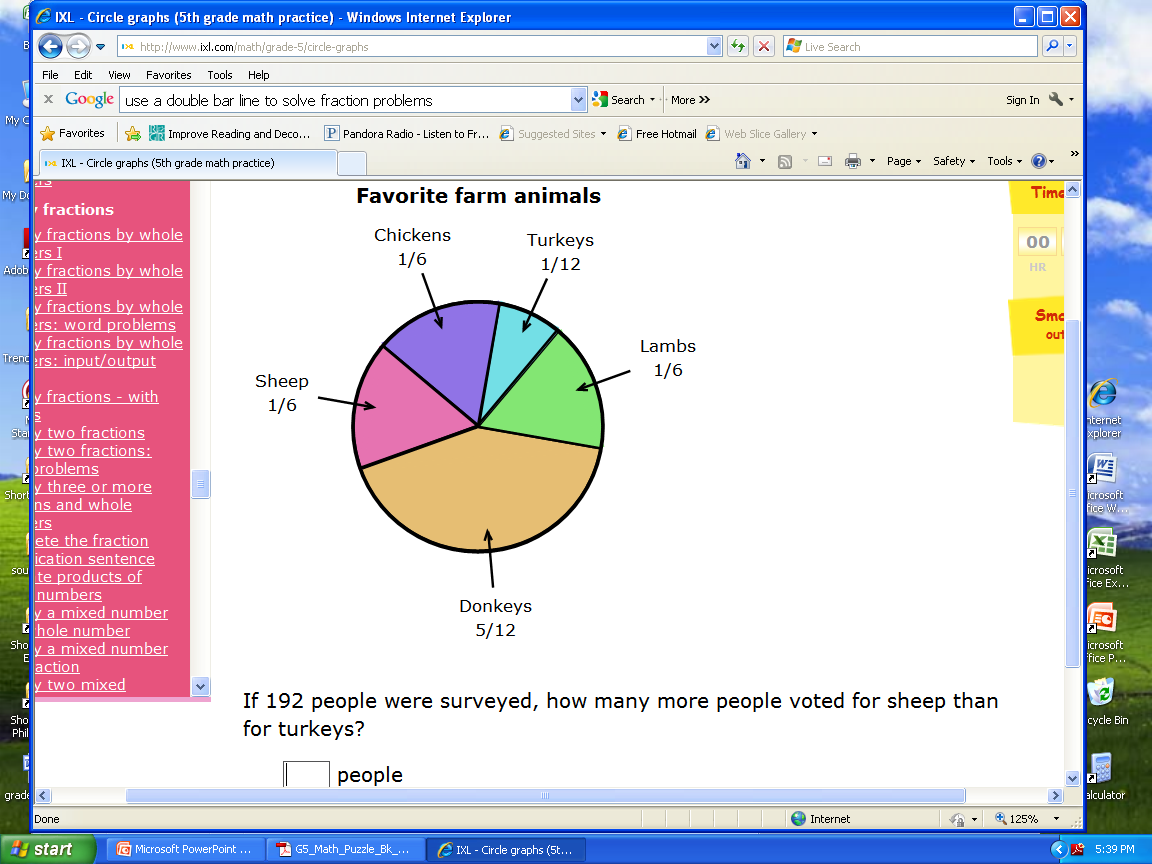 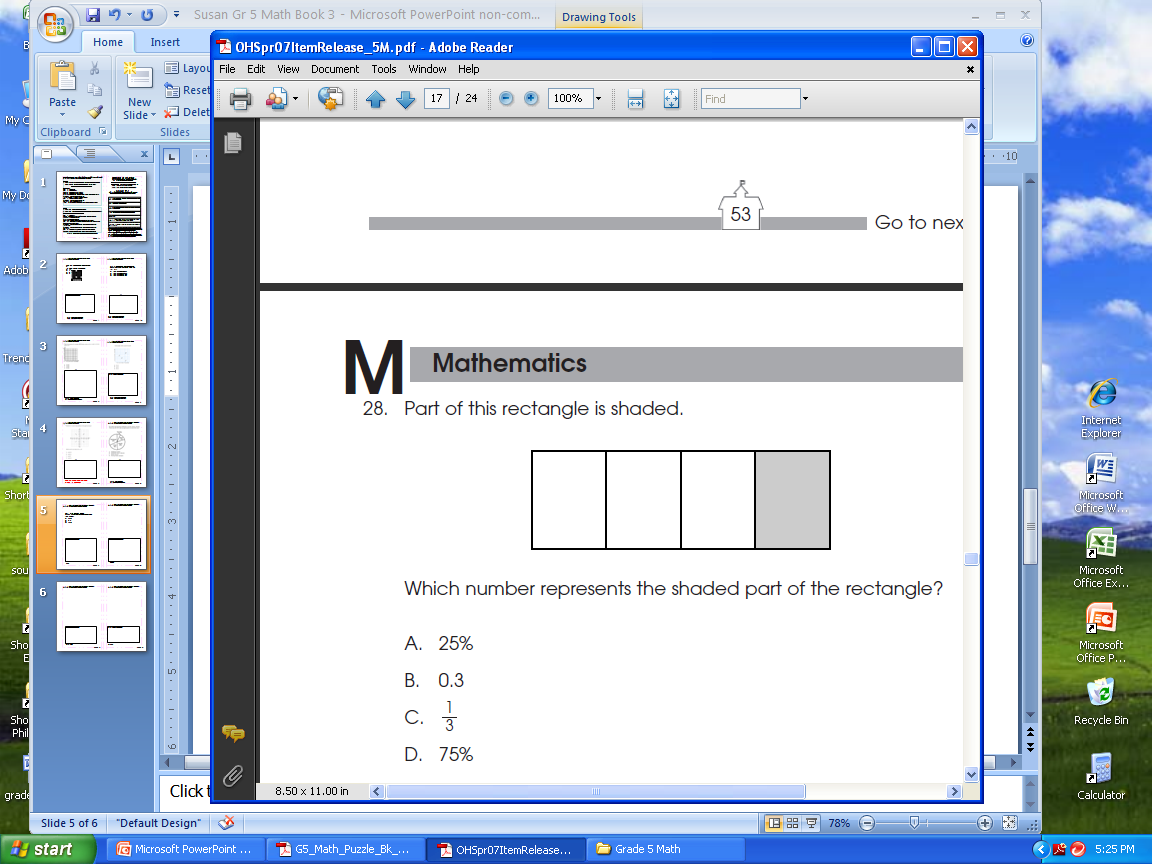 Do your work here:
Do your work here:
Rick and Susan Richmond 2010 - 2011
Rick and Susan Richmond 2010 - 2011
Page 7
Page 4
5.1.7 Construct and analyze double bar, line, and circle graphs to solve problems involving fractions and decimals.
5.1.7 Construct and analyze double bar, line, and circle graphs to solve problems involving fractions and decimals.
The table shows the percent of annual hospital visits due to sports injuries by males 15 to 19 years of age.

	Basketball and Football combined, contributed to what percentage more hospital visits than Exercising?





4.6%

39.6%

43.4%

51.0%
A hose in a dessert factory pumps out 6.3 liters of chocolate syrup per minute on Monday. Tuesday it pumps out 5.9 liters per minute. Wednesday, Thursday and Friday it pumps out 6.9 liters per minute.  

	How many liters of chocolate syrup is pumped each hour on Thursday?
	

378 liters

354 liters

414 liters

1146 liters
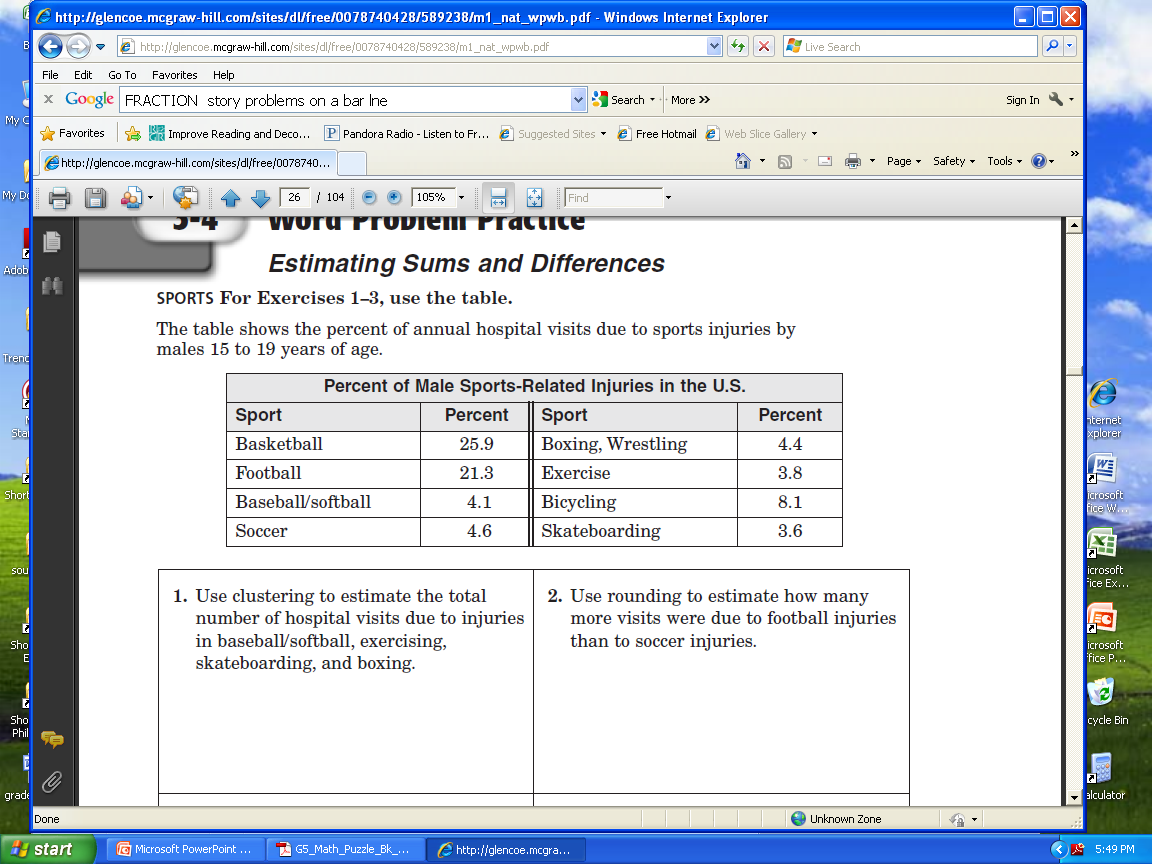 Do your work here:
Do your work here:
Rick and Susan Richmond 2010 - 2011
Rick and Susan Richmond 2010 - 2011
Page 5
Page 6